Jugend für Natur: Ökologische Gewässeraufwertung in der Praxis
Fischereiverein „Altes Amt Stickhausen“ e.V.
Umsetzung durch:
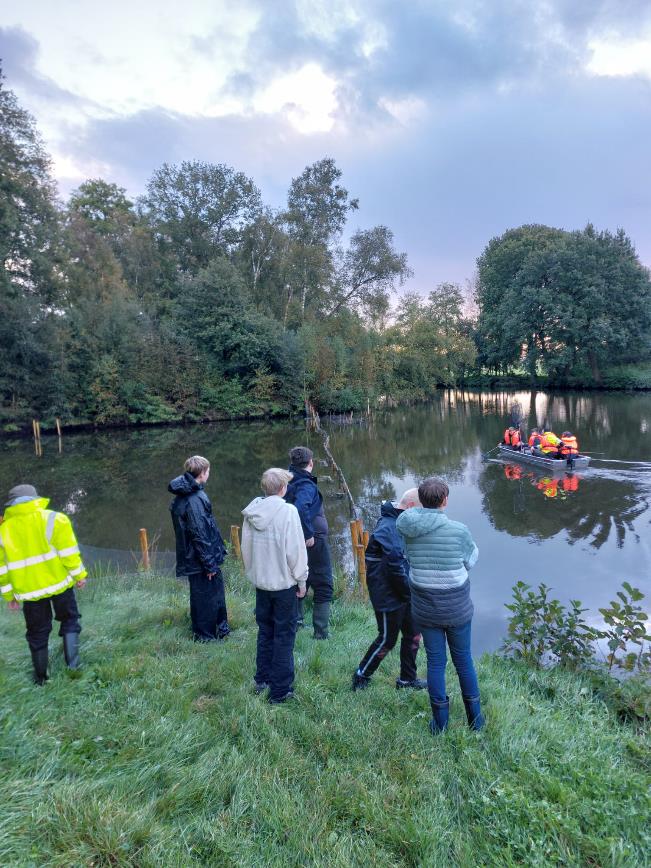 Jugendgruppe des
Fischereivereins „Altes Amt Stickhausen“

Jugendwarte:
Renko Engels
Jarno Engels
Die Anfänge
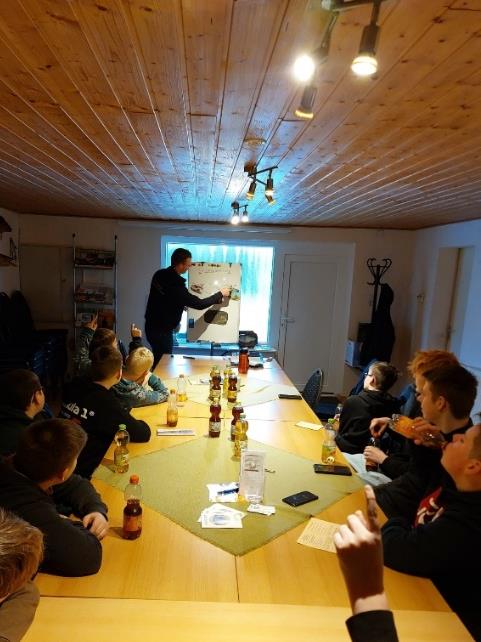 Definition guter ökologischer Zustand
Ist-Zustand strukturarmer Vereinssee
Mögliche Maßnahmen zur Verbesserung

 Eintrag von Holzbündeln
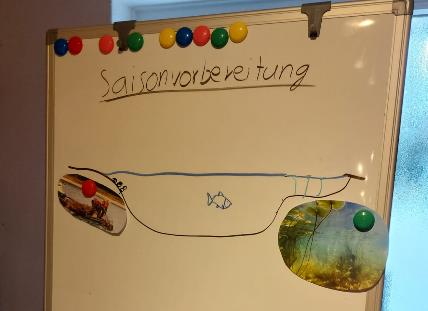 Februar 2024
Skizze Totholzecke
Material:
Äste (Laubholz, Nadelholz)
Kordel (biologisch abbaubar)
Holzpfähle (Stöcker, Bambus, Baumpfahl)
Aufbau:
Abgrenzung mit Pfählen
Im inneren die Holzbündel
Standort
Zugang zur Flachwasserzone
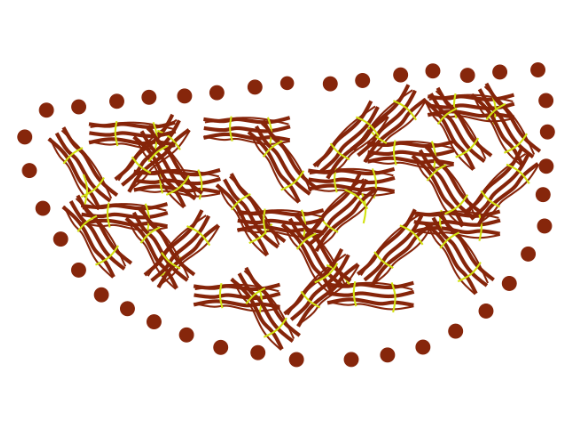 Erste Ortsbegehung
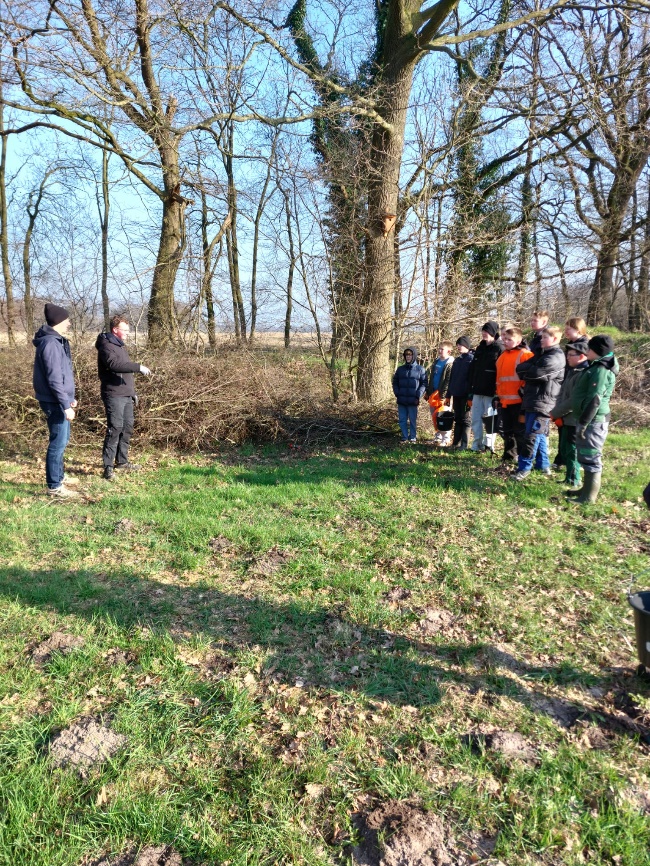 Erkunden des Gewässers
Materialsichtung
Müllsammeln
März 2024
Herstellung der Holzbündel
Arbeitsschritte:

Zwei Kordeln auslegen
Äste quer auf die Kordeln legen
Zusammenzurren und verknoten
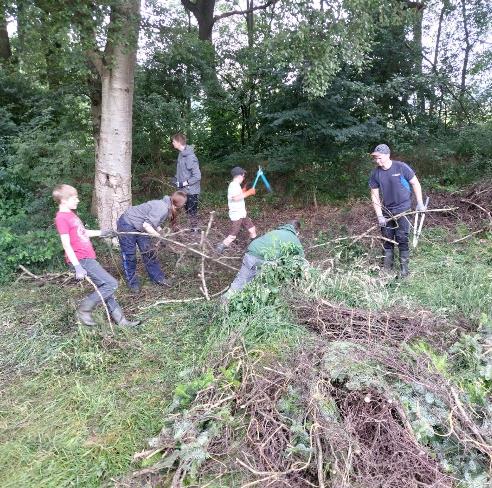 Juni 2024
Ausbringung der Holzbündel
Arbeitsschritte:

Einzäunen des Bereiches
Transport der Holzbündel zum Zielbereich
Holzbündel in den eingezäunten Bereich legen
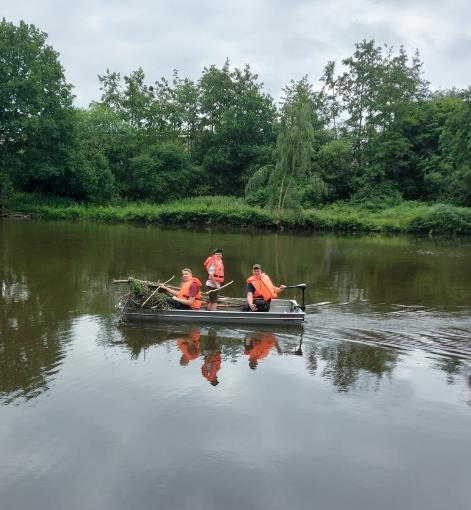 Juni 2024
Erfolgsüberprüfung
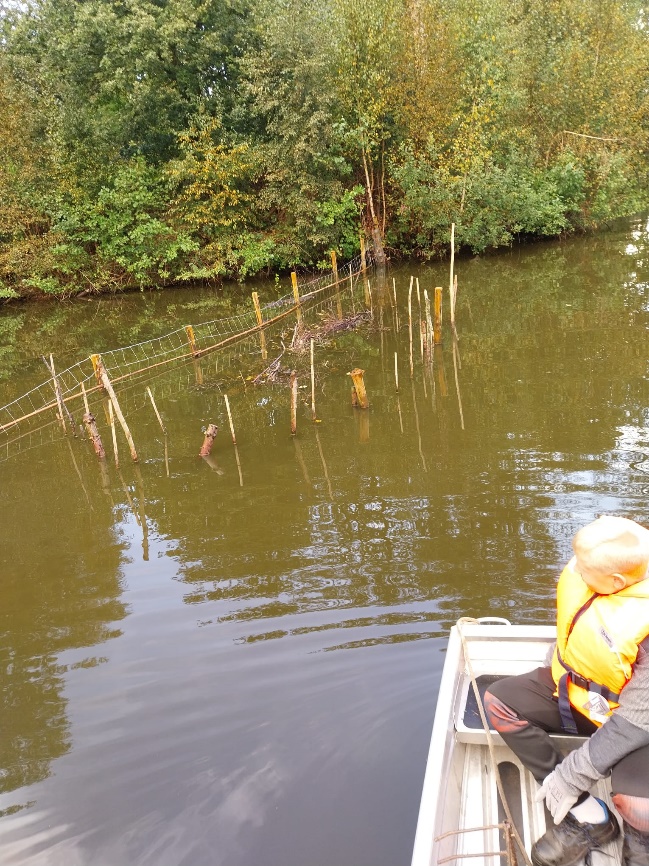 Fahrt zur Totholzecke
Beobachtung des Nahbereiches 
Hochholen von Holzbündeln

Überprüfung der Ansiedlung von Tieren
Fische
Kleinstlebewesen
Krebse
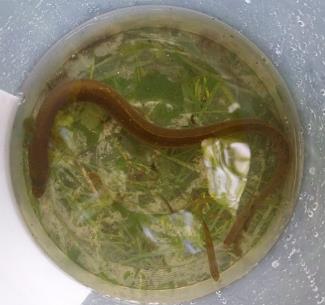 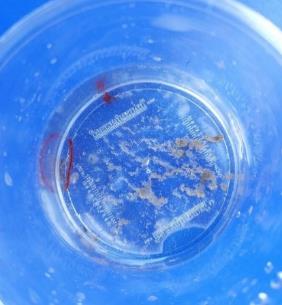 September 2024
Erfahrungen und Empfehlungen
Zusammenbinden der Bündel ist Anspruchsvoll
Keine Beschwerung notwendig
Tannengrün führt zu dichteren Bündeln
Holzpfähle zuerst einbringen
Sicherheit:
Schwimmwestenpflicht
Rettungsschwimmer
2-Hand-Astscheren
Handschuhe
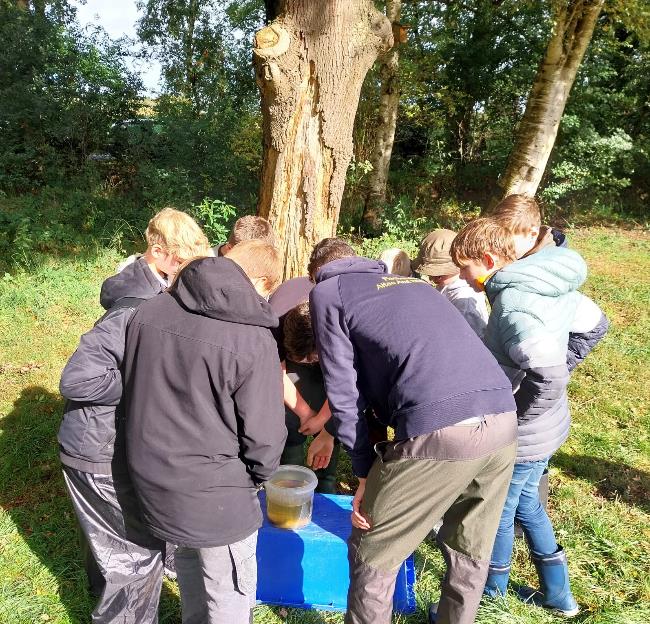 Fazit
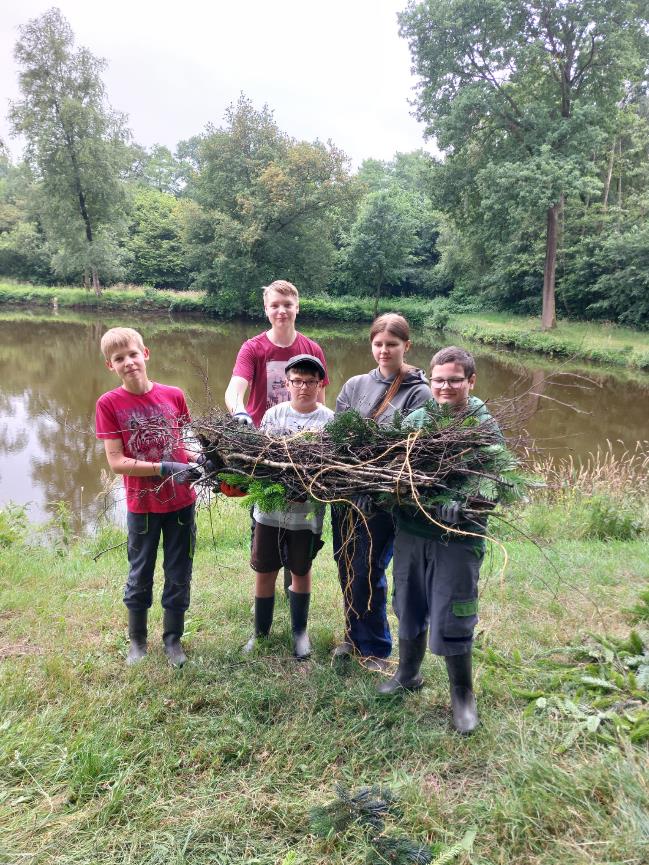 Kostengünstig
Ansiedlung von Lebewesen
Erkennung des Totholzes von Anglern durch Abgrenzung (Pfähle)